معرفی انواع صورت‌های کربن (1)
فرزانه آقاخانی مهیاری، مریم توحیدی
نانوساختارها
نانوساختارهای کربنی
2
انواع گونه های کربن
ساختارهای کربنی گستره وسیعی از تنوع و کاربرد را در شیمی به خود اختصاص داده‌اند. 
این گستردگی به دلیل شیمی خاص اتم‌های کربن است.
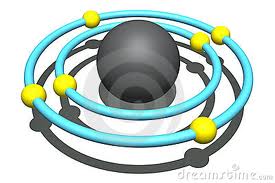 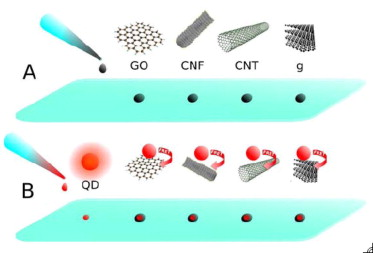 3
انواع گونه های کربن
کربن در انواع میکروسکوپی مختلفی وجود دارد:
گرافیت
 الماس
 کربن‌های بی شکل (آمورف)
 فولرن (Fullerene)
 نانو الیاف کربنی (Carbon Nanofibers, CNFs)
نانولوله های کربنی (Carbon Nanotubes, CNTs) 
گرافن (Graphene)
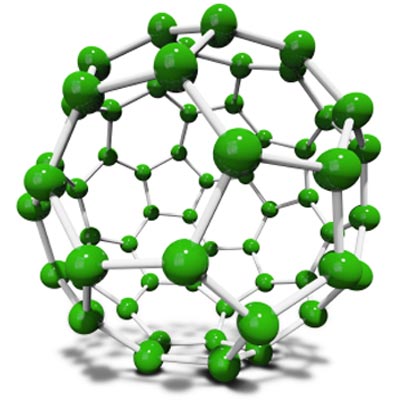 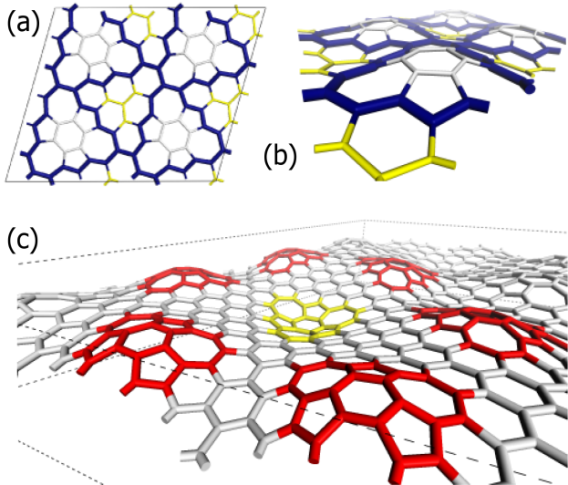 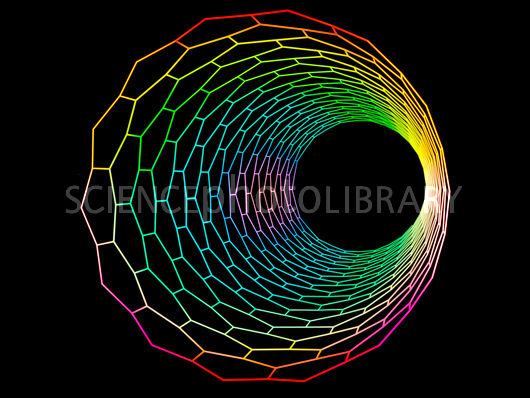 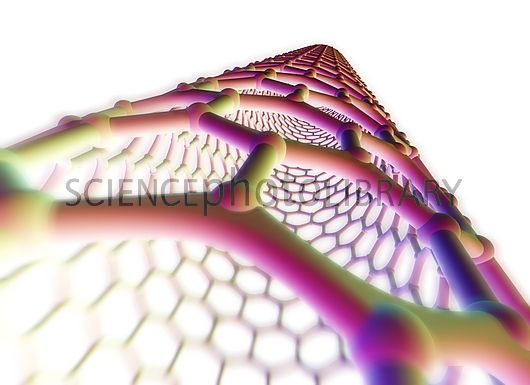 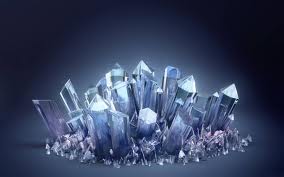 4
انواع گونه های کربن
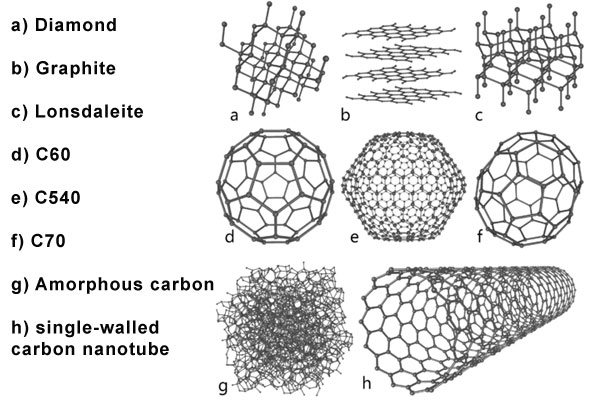 5
انواع گونه های کربن
گرافن جدیدترین عضو خانواده مواد کربنی گرافیتی چند بعدی می باشد. 
فولرن به عنوان یک نانوماده صفر بعدی (D-0) درنظر گرفته می‌شود.
 نانولوله های کربنی به عنوان نانوماده یک بعدی (D-1) درنظر گرفته می‌شود.
 گرافیت به عنوان یک ماده سه بعدی (D-3) درنظر گرفته می‌شود.
در زیر خصوصیات و شاخصه فرم‌های مختلف کربن آورده شده است:
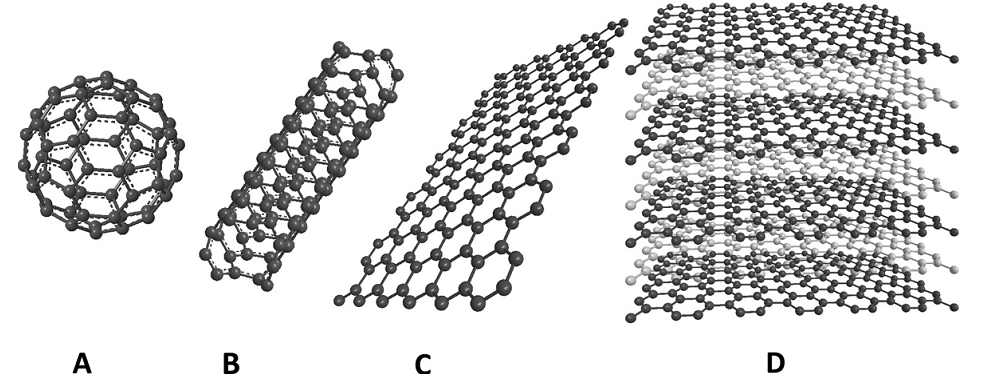 6
گرافیت
گرافیت از یک ساختار شش وجهی با اتم‌های کربنی که در یک پیکربندی با پیوندهای هیبرید شده sp2 منظم شده اند، تشکیل شده است.
 این ترتیب اتمی منجر به تشکیل صفحات لایه ای یا ورقه های (Sheet) گرافن با فاصله‌ 3/354 آنگستروم شده است. 
پیوند کووالانسی قوی بین اتم‌ها در ورقه گرافن وجود دارد.
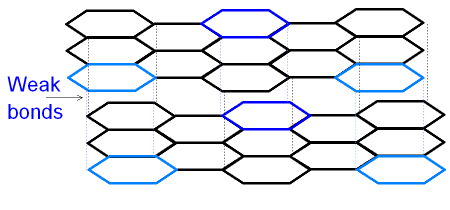 7
گرافیت
بر خلاف الماس، نیروهای ضعیف واندروالس بین صفحات لایه ای وجود دارد تا آنها را کنار هم نگه دارد. 
به دلیل این برهمکنشهای ضعیف ورقه های گرافن (یک تک لایه از گرافیت) در سراسر هر لایه روی هم می لغزند وخصوصیت یک روان کننده خوب را به این ماده می دهند.
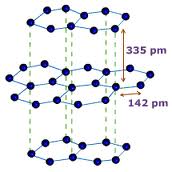 8
گرافیت
انواع دیگری از مواد کربنی با هیبربد sp2 وجود دارند. 
زمانی که ابعاد صفحه ای ورقه های گرافن کوچک است و فاصله بین آنها بزرگ باشد، این کربن به عنوان غیر متبلور (آمورف) طبقه بندی می شود.
پودرها، کربن شیشه ای از جمله مواد آمورف محسوب می شوند.
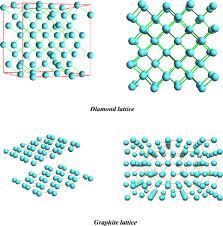 9
گرافیت پیرولیتی با نظم بسیار بالا (Highly Oriented Pyrolytic Graphite-HOPG)
گرافیت پیرولیتی با نظم بسیار بالا یک نوع ویژه از کربن است که مشابه با یک فلز تک بلور (Single Crystal) می باشد.
 این نوع کربن با در معرض قرار دادن گرافیت پیرولیتی، ماده ای که از تخریب گازهای هیدروکربنی روی یک سطح داغ تشکیل می شود، در فشار و دمای بالا بدست می آید.
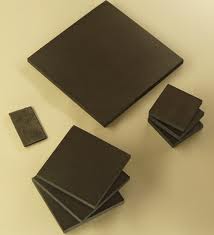 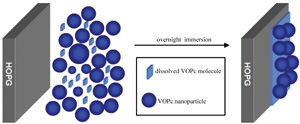 10
گرافیت پیرولیتی با نظم بسیار بالا (Highly Oriented Pyrolytic Graphite-HOPG)
این فرم از یک آرایش لایه ای از صفحات پلی آروماتیک به هم چسبیده (ورقه های گرافنی) با یک سبک نسبتاً شطرنجی که روی هم انباشته شده اند، تشکیل شده است. 
این ماده Turbostratic است، یعنی ورقه های گرافنی جهت گیری زاویه ای اتفاقی نسبت به یکدیگر دارند. 
فاصله بین این صفحات به طور کلی گستره بینA°  3/39-3/35 است. 
ترتیب های سازمان یافته از این ورقه های گرافنی، بلورهایی با پارامترهای ابعادی L (ارتفاع انباشته) La (عرض صفحه لایه ای) و d ( فاصله بین صفحه ای) نامیده می شوند.
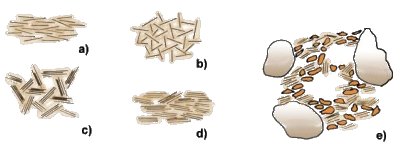 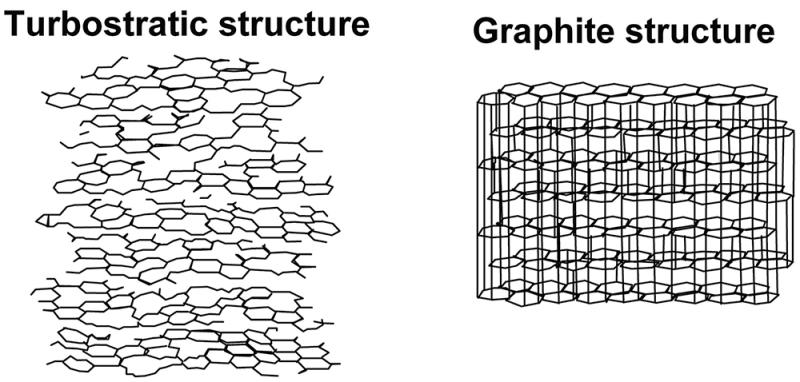 11
گرافیت پیرولیتی با نظم بسیار بالا (Highly Oriented Pyrolytic Graphite-HOPG)
L اندازه میانگین از میکرو کریستالیت گرافنی در طول محورx  است که همیشه در صفحه شبکه شش وجهی قرار گرفته است. 
LCA  به طول پیوسته ورقه گرافن انباشته شده در جهت عمود بر L اشاره دارد.
 این پارامترها توسط اندازه گیری های پراش پرتو (X-ray Diffraction, XRD) x به دست می آیند که معمولاً برای پیشگویی بسیاری از خصوصیات مواد کافی هستند. 
سطح شش وجهی که عمود بر محور C است به عنوان بنیان صفحه”Basal Plane”  در نظر گرفته می شود و در مقابل سطح برشی که به موازات محور C است لبه صفحه “Edge Plane”  نامیده می شود.
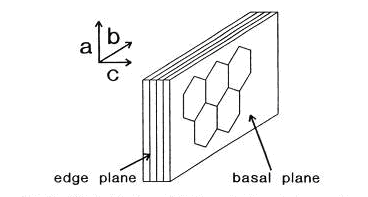 12
گرافیت پیرولیتی با نظم بسیار بالا (Highly Oriented Pyrolytic Graphite-HOPG)
تکنیک طیف‌سنجی رامان (Raman Spectroscopy) ابزار مناسبی برای شناسایی و بررسی خصوصیات میکروساختارهای مواد کربنی است. 
دلیل این که (HOPG) شبیه یک فلز تک بلور است، آرایش منظم اتمهای کربن در صفحات گرافنی است. 
در یک صفحه لایه ای، هر اتم کربن به سه اتم دیگر پیوند شده است. 
فاصله بین اتمهای کربن همسایه 1/42 است که این مقدار بسیار نزدیک به فاصله پیوندی C-C در بنزن است. 
علاوه بر نظم بسیار بالا سطح نیز بسیار صاف و با ابعاد نسبتاً بالا (میکرومتری) است.
13
الماس (Diamond)
بلور الماس مکعبی است و اتمهای کربن در یک پیکربندی چهار وجهی با پیوندهای هیبریدیsp3  مرتب شده اند.
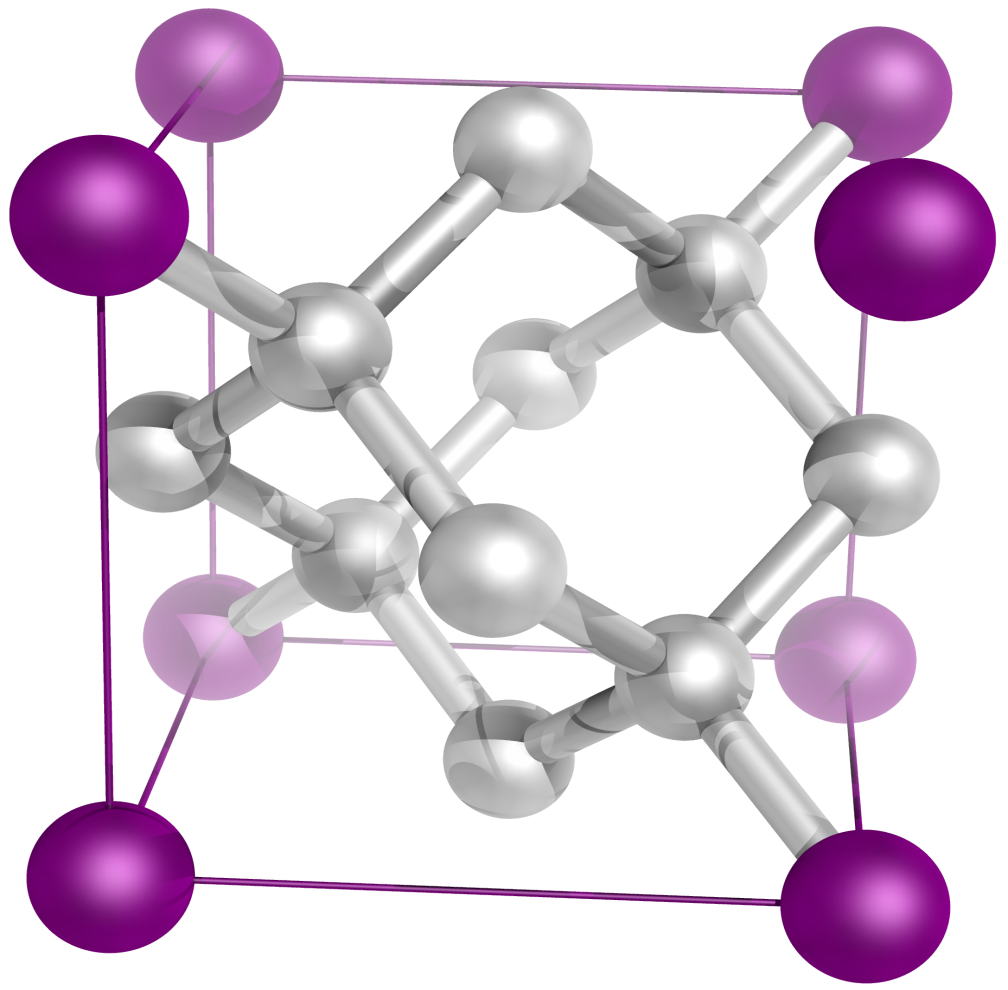 14
الماس (Diamond)
پیوند قوی کووالانسی باعث شده تا الماس سخت ترین ماده شناخته شده، محسوب شود. 
از جمله کاربردهای مهم تجاری الماس می توان به عنوان سنباده برای سایش و پرداخت فلزات و به عنوان یک پوشش برای ابزارهای برش نام برد. 
همچنین فیلم‌های آمورف از الماس با مخلوطی از کربن‌های پیوند شده با هیبرید sp2 و sp3 نیز وجود دارند. مثل Ta-C.
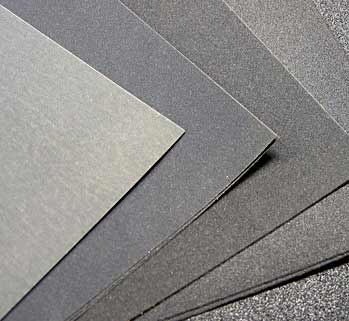 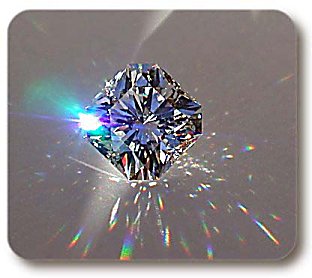 15
الماس واره(Diamondoid)
الماس واره، اشاره به ساختاری دارد که در یک مفهوم وسیع شبیه الماس است.
بدین معنی که ساختاری قوی شامل شبکه های متراکم سه بعدی از پیوندهای کووالانسی است.
عمدتاً از اتمهای ردیف اول و دوم  با ظرفیتهای سه یا بیشتر تشکیل شده است.
 مثال هایی از این ساختارها یاقوت کبود و دیگر ساختارهای محکم مشابه الماس با جایگزینی اتمهای دیگر مثل N، Si، S و غیره می باشند.
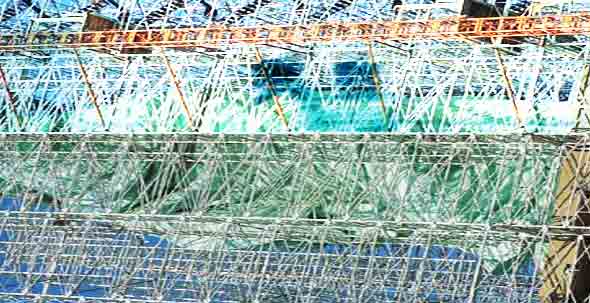 16
الماس واره(Diamondoid)
در محتوای شیمی کلاسیک الماس واره اشاره به نوعی از مولکول قفس کربن دارد که به عنوان کوچکترین واحد ساختار قفس یک شبکه کریستال الماس شناخته شده است .
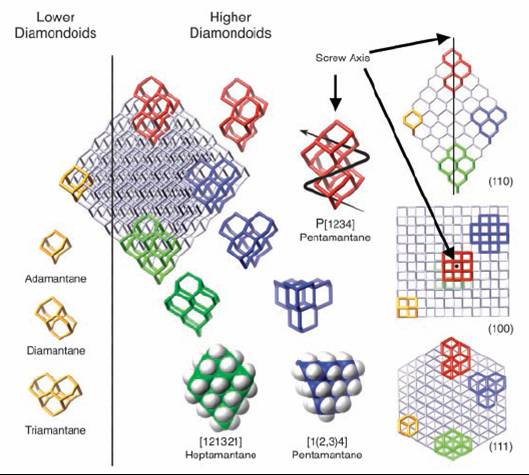 17
الماس واره(Diamondoid)
مثالهایی از هیدروکربنهای قفسی
Cuban C8H8  
admantane C10H16 
twistane  یک ایزومر از admantane، C10H16 
diamantine C14H20: در آن دو قفسه admantane  یافت می شود.
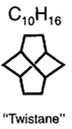 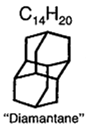 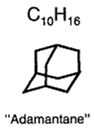 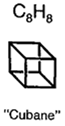 18
الماس واره(Diamondoid)
مثالهایی از هیدروکربنهای قفسی
triamantane C18H24 شامل سه قفس admantane 
dodecahedrane C20H20
tetramantane C22H28 با چهار قفس admantane 
buckminsterfullerene C60
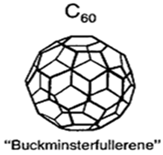 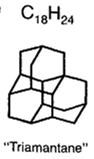 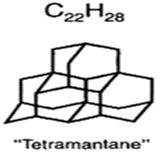 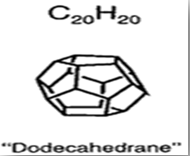 19
ترکیبات بین لایه ای گرافیت (Graphite Intercalated Compounds, GICs)
به دلیل نیروهای بین لایه ای ضعیف واندروالسی مربوط به پیوندهایsp2  در گرافیت، GICs ممکن است بوسیله وارد شدن لایه ای از گونه های میهمان بین لایه های گرافیت به عنوان میزبان شکل گیرند.
گونه های میهمان ممکن است اتمی یا مولکولی باشند، مانند فلز قلیای پتاسیم. 
در ساختار الماس، پیوندهای بسیار قوی sp3 و Isotropic اجازه ورود لایه های گونه های میهمان را نمی دهند.
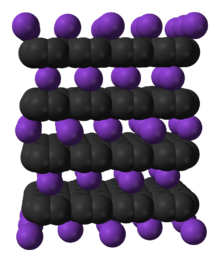 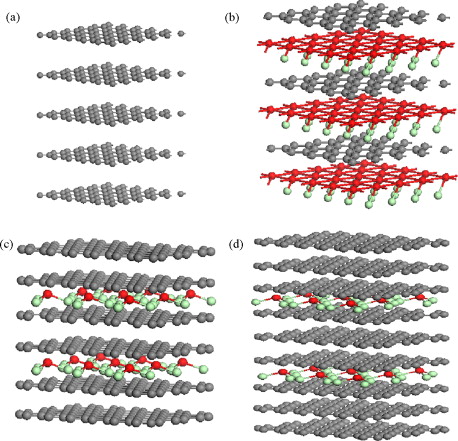 20
فولرن(Fullerene)
فرم مرموزی از کربن که به عنوان”Bucky Ball” یا فولرن شناخته شده است، در سال ۱۹۸۵ کشف شده است.
 ”Bucky Ball” شبیه یک توپ فوتبال است.
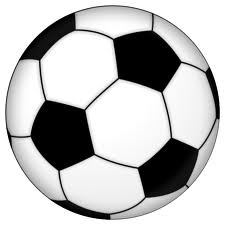 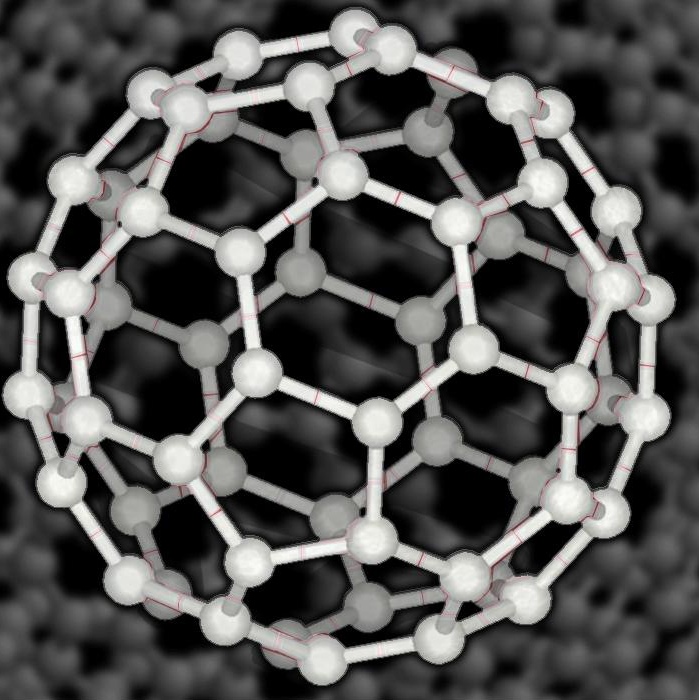 21
فولرن(Fullerene)
شامل ۶۰ اتم کربن (C) در یک ساختار کروی است که ۲۰ شش وجهی و ۱۲ پنج وجهی روی سطح منظم شده اند. 
هر کربن فولرن، دارای هیبرید sp2 است و با سه اتم دیگر، پیوندهای سیگما تشکیل می‌دهد. 
این کشف منجر به گسترش تحقیقات روی C60 و تنوعات این ساختار)مثل نانولوله ها( گردید.
 این مولکول‌های قفس مانند با فرمول های C60، C70 و C78  شناخته شده‌اند.
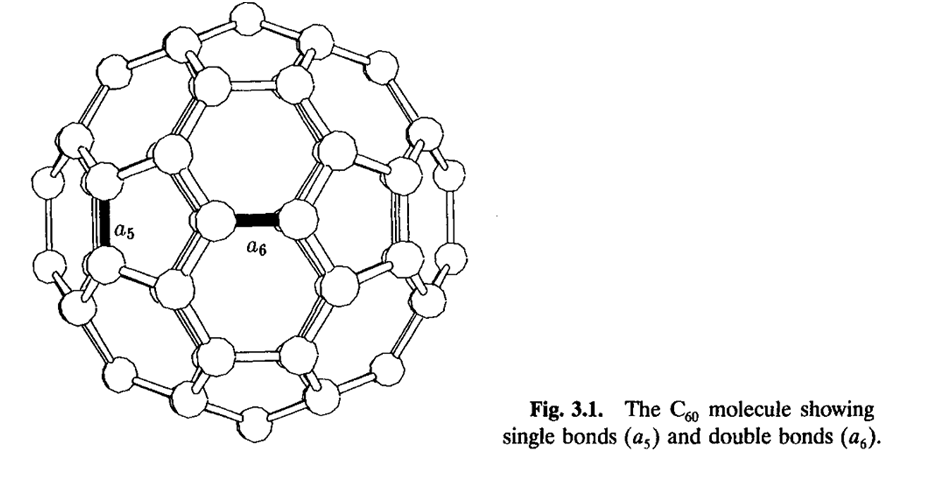 22
فولرن(Fullerene)
فولرن توسط روشهای متنوعی در آزمایشگاه سنتز می شود که همگی شامل...
 تولید بخار یا پلاسمای غنی شده از کربن می باشند. 
در تمامی روشهای رایج برای سنتز فولرن در ابتدا C60 و C70 تولید می شوند.
این مولکولها در مقادیر گرمی در آزمایشگاه تهیه می شوند و به طور تجاری در دسترس هستند
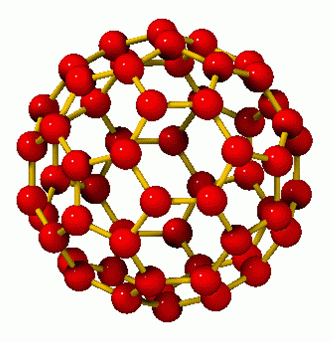 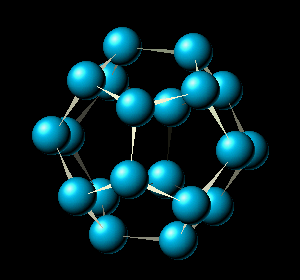 23
نانوالیاف کربنی (Carbon Nano Fibers - CNFs)
نانوالیاف کربنی، نانوساختارهای استوانه ای با لایه های گرافن می باشند.
 نانوالیاف کربنی به صورت های زیر مرتب شده اند:
 مخروط انباشته (Stacked Cones)
فنجان (Cups) 
صفحات (Plates) 
بدون هسته توخالی (No Hollow Core)،اما با سایت های لبه‌ای بسیار در دیوار بیرونی
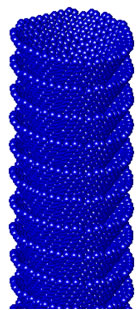 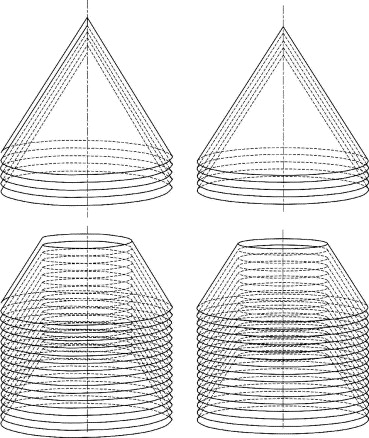 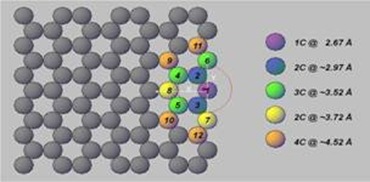 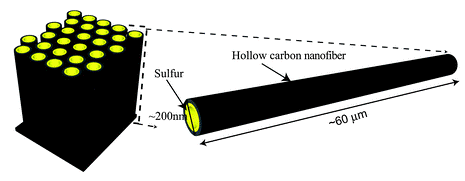 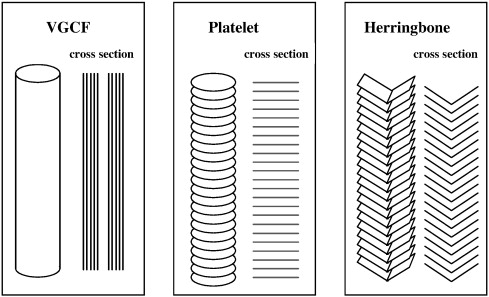 24
نانوالیاف کربنی (Carbon Nano Fibers - CNFs)
VGCFs (فیبر کربن رشد یافته از بخار) و انواع کوچکتر آنها از نظر اندازه، VGCNFs (نانوالیاف کربن رشد یافته از بخار)، از جمله فیبرهای کربنی کوتاه می باشند.
 VGCFs بعلت پتانسیل آنها برای پیشرفت خواص حرارتی، الکتریکی، محافظ فرکانس و مکانیکی توجه زیادی را به خود معطوف کرده اند. 
این مواد به طور گسترده در سیستم های مختلف مانند کامپوزیت ها مورد استفاده قرار می گیرند که به دلیل خواص استثنایی و قیمت پائین آنها می باشد.
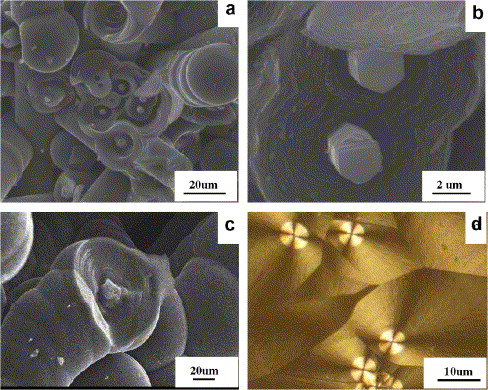 25
نانولوله های کربنی (Carbon Nanotubes)
از زمان کشف نانولوله های کربنی در سال ۱۹۹۱، این ساختارها به دلیل خصوصیات منحصر به فرد در زمینه های بسیار متنوعی مورد توجه قرار گرفته اند.
 نانولوله های کربنی از واحدهای کربنی sp2  تشکیل شده اند.
 آنها یک ساختار یکپارچه با شبکه های شش وجهی لانه زنبوری با قطر چند نانومتر و طول چند میکرومتر دارند.
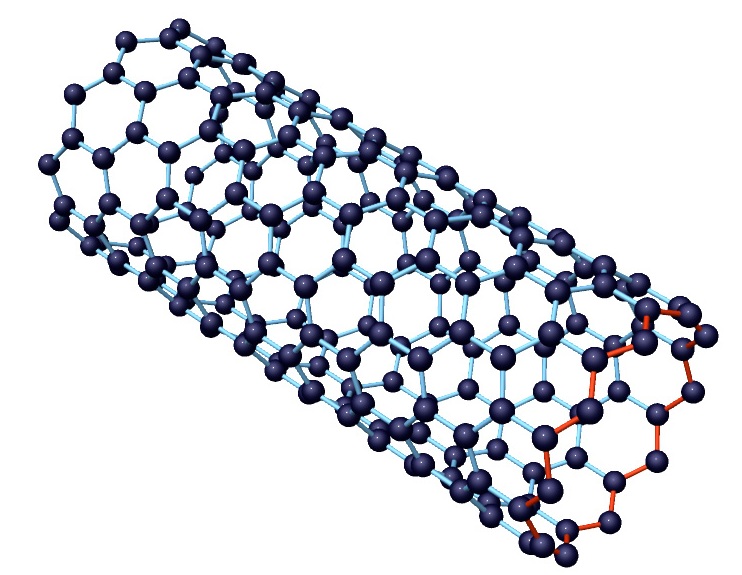 26
نانولوله های کربنی (Carbon Nanotubes)
دو گروه از نانولوله های کربنی موجود:
 نانولوله های کربنی چند جداره (Multi-Walled Carbon Nanotubes)  
 نانولوله های کربنی تک جداره ) (Single-Walled Carbon Nanotubes.
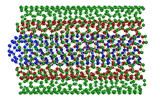 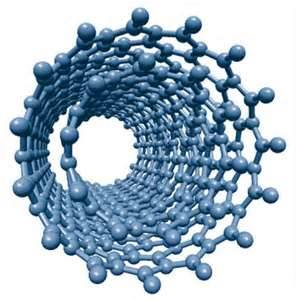 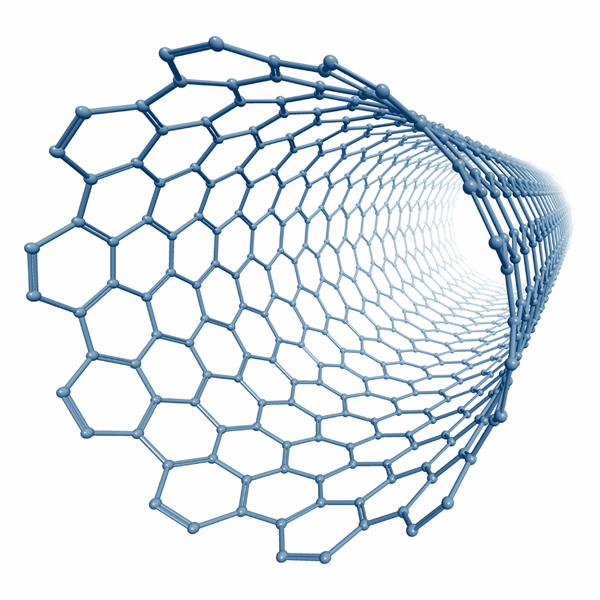 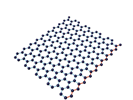 27
نانولوله های کربنی (Carbon Nanotubes)
نانولوله های کربنی چند جداره به صورت...
 لوله های گرافنی متراکم و نزدیک به هم با لایه های متعددی از ورق‌های گرافنی تعریف می شود.
این لوله ها با حفره ای با قطر به طور معمول ۲ تا ۲۵ نانومتر متحدالمرکز با فاصله 34/0 نانومتر از هم جدا شده اند.
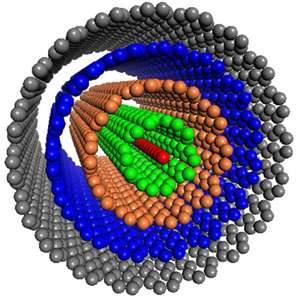 28
نانولوله های کربنی (Carbon Nanotubes)
نانولوله کربنی تک جداره از یک ورقه گرافیتی تک که به طور یکپارچه پیچیده شده است تشکیل شده و یک استوانه با قطر ۱-۲ نانومتر را ایجاد کرده است.
نانولوله های کربنی می توانند مانند فلزات یا نیمه رسانه ها عمل کنند و با توجه به ساختار، قطر و چرخش خواص فلزی یا نیمه رسانا داشته باشند .
مجموعه اندازه، ساختار و توپولوژی نانولوله ها باعث ایجاد خصوصیات مکانیکی و سطحی مهم در این ترکیبات می شود.
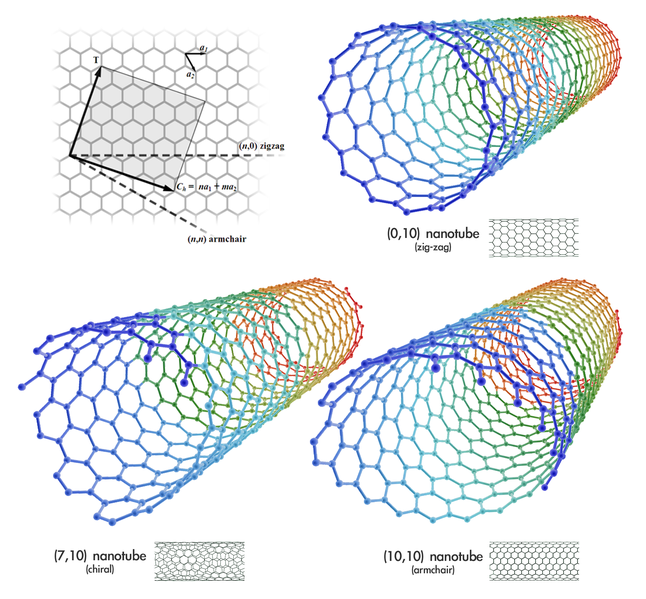 29
نانولوله های کربنی (Carbon Nanotubes)
ساختار نانولوله های کربنی از کربن های هیبرید شده sp2 تشکیل شده است که به طور قابل توجه از کربن های هیبرید شده sp3 در الماس قویتر هستند. 
نانولوله های کربنی پایداری شیمیایی خوبی دارند.
استحکام کششی منحصر به فردی دارند (۱۰۰ برابر بیشتر از استیل و ۱۰ برابر قویتر ازKelvar (مارک تجاری برای فیبر های سنتزی پارا آمید)).
 مدول یانگ بالا دارند.
 مدول الاستیسیته: نسبت تنش به کرنش مواد جامد خطی در پایین تر از استحکام تسلیم می باشند.
 استحکام تسلیم :میزان تنشی که باعث آغاز تغییر فرم پلاستیک یا شارش ماده می شود (۷ برابر استیل).
30
نانولوله های کربنی (Carbon Nanotubes)
نانولوله های کربنی با مساحت سطح تا  m2 g-1۱۵۰۰ از آلومینوم سبک ترهستند.
تا دماهای بالای °C۱۰۰۰ پایداری حرارتی دارد و هدایت حرارتی آن mK-1  W۶۰۰۰ است که دو برابر الماس می باشد. 
مهم این که الکترونها بسته به نحوه آرایش نانولوله های کربنی به طور متفاوتی در طول نانو لوله حرکت می کنند.
این حالت باعث ایجاد خصوصیات نیمه رسانه یا فلزی در این مواد می شود.
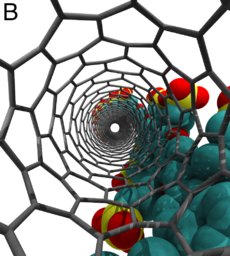 31
روش های شناخته شده برای تهیه نانولوله های کربنی
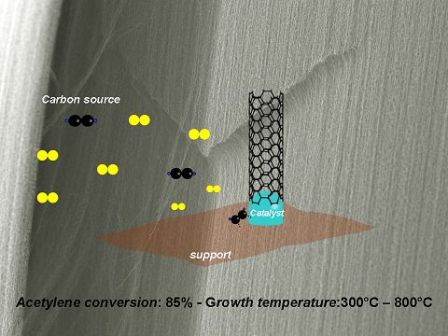 فرساب یا قطع لیزری (Laser ablation)
تخلیه قوس الکتریک  (Electric ARC discharge) 
تجزيه کاتالیزوری هيدروكربن ها
تبدیل CO با فشار بالا (HIPCO) 
لایه نشانی بخار شیمیایی مواد آلی فلزی (MOCVD)
در این روش CNT با کایرالیته، قطر و طول متفاوت سنتز می شود. 
کربن‌هایی که در ساختار CNT شرکت نکرده‌اند و باقیمانده کاتالیستهای فلزی در محصول نهایی وجود دارند. 
خارج کردن محصولات فرعی و ناخالصی ها نسبت به تهیه این ترکیبات بسیار پرهزینه تر می باشد.
32
گرافن (Graphene)
گرافن ورقه ای دو بعدی (D-2) از اتم های کربن در یک پیکربندی شش ضلعی می باشد.
اتم ها با هیبریدSP2  به هم متصل شده اند.
 صفحات گرافن با کنار هم قرار گرفتن اتم‏های کربن تشکیل می‏شوند.
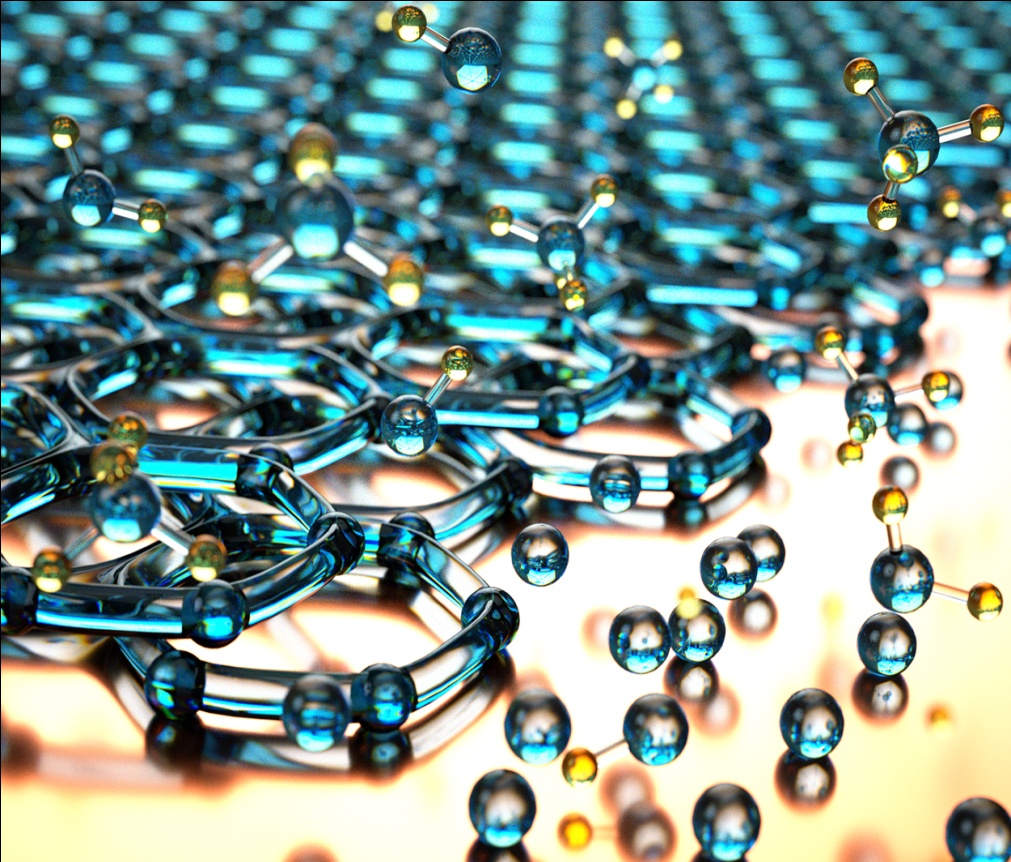 33
گرافن (Graphene)
در يک صفحه گرافن، هر اتم کربن با 3 اتم کربن دیگر پیوند داده است. 
این سه پیوند در یک صفحه قرار دارند و زوایای بین آن‏ها با یکدیگر مساوی و برابر با °120 است. 
در این حالت، اتم‏های کربن در وضعیتی قرار می‏گیرند که شبکه‏‌ای از شش ضلعی‏های منتظم را ایجاد می‏کنند. 
این ایده‏آل‏ترین حالت یک صفحه‏ گرافن است. 
ساختار اتمی صفحه گرافن:
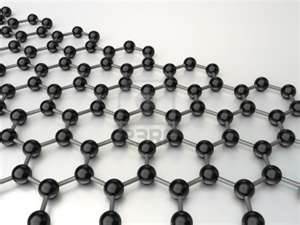 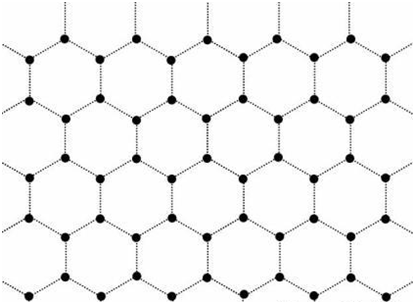 34
گرافن (Graphene)
در برخی مواقع، شکل صفحه گرافن به گونه‏ای تغییر می‏کند که در آن پنج‌ضلعی‏ها و هفت‌ضلعی‏هایی نيز ایجاد می‏شود. 
طول پیوند کربن ـ کربن در گرافن در حدود 0/142 نانومتر است.
 گرافن تک لایه ساختار زیر بنایی برای ساخت ساختار‌های کربنی می باشد که اگر بر روی هم قرار بگیرند توده سه بعدی گرافیت را تشکیل می‌دهند. 
بر هم کنش بین این صفحات از نوع واندر‌والسی با فاصله بین صفحه ای 0/335 نانومتر می‌باشد. 
اگر تک لایه گرافنی حول محوری لوله شود نانو لوله کربنی شبه یک بعدی و اگر به صورت کروی پیچانده شود فولرین شبه صفر بعدی را شکل می‌دهد.
35
انواع دیگر کربن
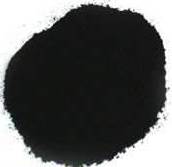 کربنهای آمورف
 کربن شیشه ای (Glassy Carbon)
 کربن سیاه (Carbon Black)
کربن های متخلخل (Porous Carbon)
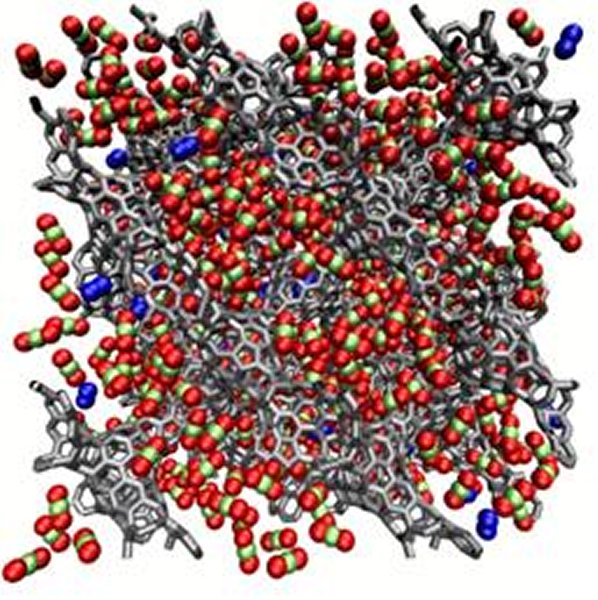 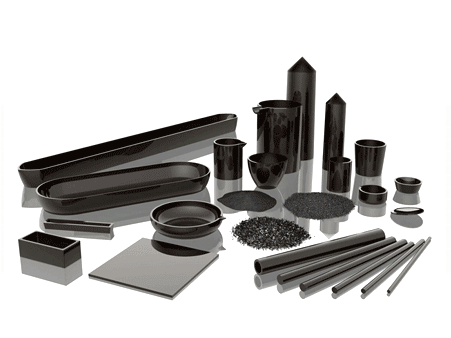 36
بحث و نتیجه گیری
فرم‌های مختلف کربنی می‌توانند از نظر ساختار و خصوصیات بسیار متفاوت باشند. 
ساختارهای گرافن به عنوان یکی از اصلی ترین فرم های کربن معرفی شده اند. 
گرافن پایه بسیاری ترکیب های دیگر نظیر گرافیت، نانولوله کربنی و فولرین است.
37